GeneralDataProtectionRegulation
ProtezioneRiservatezzaIntegritàVeraAssolutaCompletaYang o No
Quando la Parrocchia si occupa della povertà digitale
e dei doveri
digitali
Di cosa parliamo
La privacy  come protezione delle persone.

Cosa significa parlare di Privacy, GDPR e protezione delle persone.

Internet e dati: risorsa a pericolo.
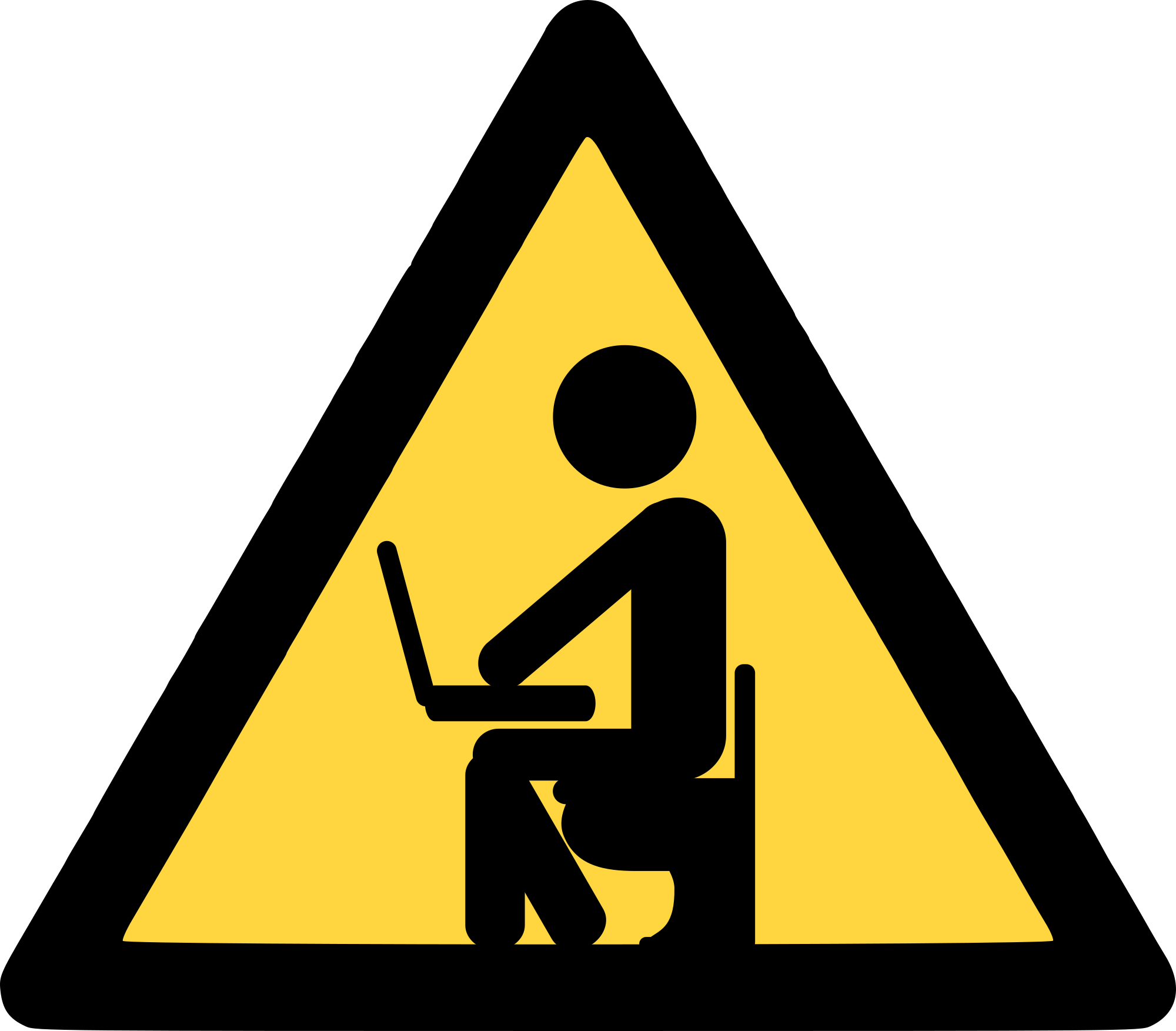 Di cosa parliamo
Di cosa parliamo
Cos’è la privacy:
Le capacità della rete rendono difficile spiegarlo
Anche le parrocchie (ed i gruppi parrocchiali) devono essere competenti e prudenti
Privacy o GDPR?
Sono sinonimi
GDPR significa:
Generale Data Protection Resource
Riservatezza delle Informazioni
Privacy o GDPR?
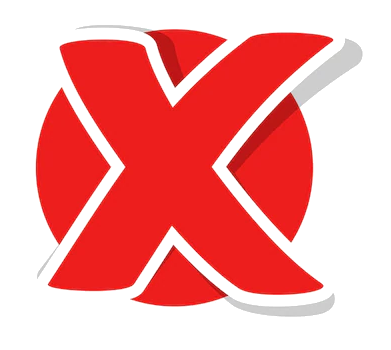 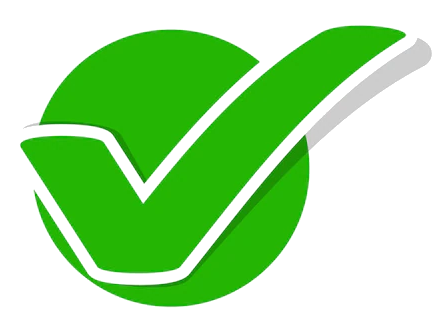 Un esempio della logica GDPR
******* *********, congregazione **********
Laureato in ******* ***** ************* *******
Informatico per lavoro (****)
Certificato **** *********
Ex ****, partecipante ******
Attualmente *** *************
Stefano Bortolato, congregazione Don Orione
Laureato in Scienze Della Comunicazione Sociale
Informatico per lavoro (RHCS)
Certificato ITIL fundation
Ex ISC2, partecipante CLUSIT
Attualmente Don dell’Oratorio
Cos’è il GDPR
Iniziamo scoprendo il GDPR.
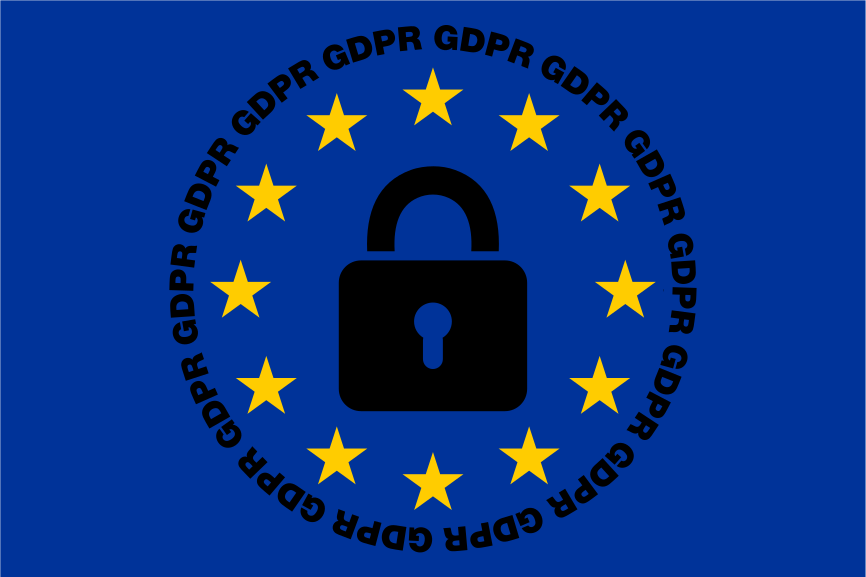 Cos’è il GDPR
Regolamento EU  2016/679 del 27 aprile 2016
Regolamento: legge da applicare subito
Nasce dal bisogno di proteggere le persone difronte alle nuove tecnologie

Cf. attacco all’Ospedale “ San Giovanni” di Roma del 2021
Cos’è il GDPR
Testo del regolamento
http://eur-lex.europa.eu/legal-content/IT/TXT/?uri=uriserv:OJ.L_.2016.119.01.0001.01.ITA&toc=OJ:L:2016:119:TOC
Un’ottima guida introduttiva (scaricare il PDF)
http://www.garanteprivacy.it/guida-all-applicazione-del-regolamento-europeo-in-materia-di-protezione-dei-dati-personali
Cos’è il GDPR
Il regolamento è fatto da:
173 note di premessa
99 articoli
L’articolo 91 riguarda le chiese e le associazioni:
Cos’è il GDPR
1. Qualora in uno Stato membro chiese e associazioni o comunità religiose applichino, al momento dell'entrata in vigore del presente regolamento, corpus completi di norme a tutela delle persone fisiche con riguardo al trattamento, tali corpus possono continuare ad applicarsi purché siano resi conformi al presente regolamento.
2. Le chiese e le associazioni religiose che applicano i corpus completi di norme di cui al paragrafo 1 del presente articolo sono soggette al controllo di un'autorità di controllo indipendente che può essere specifica, purché soddisfi le condizioni di cui al capo VI del presente regolamento.
Inquadramento Generale
I principali assi del GDPR.
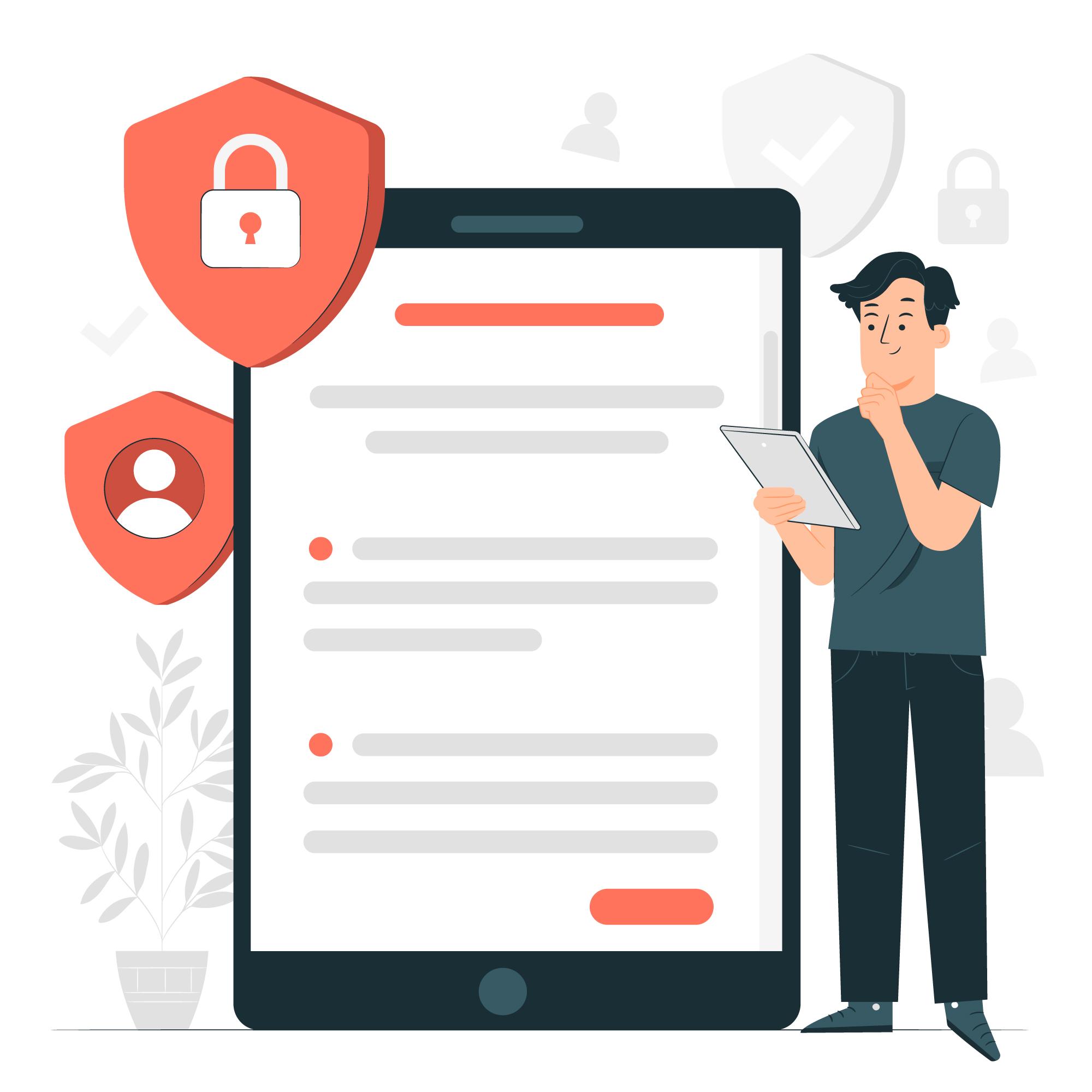 Inquadramento Generale
È un framework normativo
Filosofia: prescrive il fine, non l’agire (approccio anglosassone)
Rango: regolamento UE = legge esecutiva (non serve né recipimento, né norme attuative)
Consenso: è richiesto, deve essere esplicito, inequivocabile e dimostrabile. È valido dai 16 anni
Inquadramento Generale
Ricade su tutte le relazioni commerciali ed aziendali
Non serve autorizzazione per le aziende pubbliche (es. anagrafe comunale) e per i dati necessari ai contratti
Dati sensibili sono: origine razziale o etnica, opinioni politiche, convinzioni religiose o filosofiche, appartenenza sindacale, dati genetici, dati biometrici, dati relativi alla salute o alla vita sessuale o all'orientamento sessuale della persona, dati penali, dati militari.
GDPR: pene
Massimale fissato a fino a €20.000.000 o al 4% del fatturato totale mondiale dell’impresa-Diocesi-Congregazione
GDPR: attenzione!
Il consenso:
Deve essere espresso (mai sottinteso o predefinito)
Deve essere esplicito
Deve essere inequivocabile
Deve essere dimostrabile
Nelle dichiarazioni scritte deve essere chiaramente distinguibile
Deve essere (facilmente) comprensibile
Deve essere chiara la finalità della raccolta dati e le modalità di conservazione
Concetti Chiave
Le terminologie specifiche del GDPR.

Le persone chiave.

Le autorizzazioni necessarie.
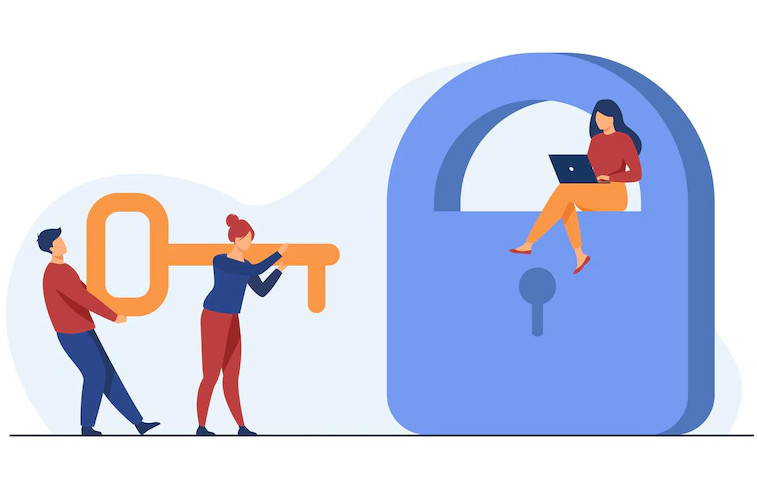 GDPR: concetti chiave
Dato personale: qualsiasi informazione riguardante una persona fisica identificata o identificabile («interessato»);
Trattamento: qualsiasi operazione compiuta con o senza l'ausilio di processi automatizzati;
Profilazione: qualsiasi forma di trattamento per valutare determinati aspetti personali;
GDPR: concetti chiave
Pseudonimizzazione: tecnica con cui i dati personali non possano più essere attribuiti a un interessato specifico senza l'utilizzo di informazioni aggiuntive;
Archivio: qualsiasi insieme strutturato di dati personali;
Interessato: persona fisica che da i dati e/o il consenso;
GDPR: concetti chiave
Titolare del trattamento: chi ha i dati e li tratta;
Responsabile del trattamento: chi gestisce il trattamento dei dati per il titolare del trattamento;
Consenso dell'interessato: la manifestazione dell'assenso libero, specifico, informato e inequivocabile dell'inte­ressato;
Violazione dei dati personali: distruzione, perdita, modifica, divulgazione o l'accesso ai dati personali sia accidentalmente, sia illecita.
GDPR: responsabile
Sempre il Parroco (persona giuridica)
Sempre il Presidente (di un gruppo/associazione; cf. norme terzo settore)
Il Parroco o il Presidente “nomina” (non delega) i sotto-responsabili
Il Parroco o il Presidente può avvalersi di un “Responsabile della Protezione Dati” (=DPO o RPD)
GDPR: !! ATTENZIONE !!
Nessuno può accedere ai dati personali se non è nominato o non ha preso un impegno di riservatezza.
I dati personali e sensibili non devono essere accessibili.
GDPR: !! ATTENZIONE !!
Tutto il Regolamento si basa su 2 idee base:
By design: gli strumenti sono sicuri (criptazioni, armadi securizzati, ecc...)
By Default: l’organizzazione è sicura (persone formate, operatori nominati-autorizzati, ecc...)
Aspetti Esecutivi
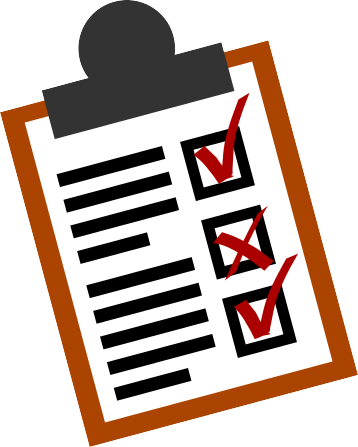 Le principali cose da fare.

I principali diritti da rispettare.
GDPR: diritti degli interessati
Accesso ai dati
Rettifica dei dati
Diritto all’oblio
Diritto di limitazione del trattamento
Responsabile Protezionedei Dati
RPD o DPO: acronimi
Responsabile Protezione Dati
Data Protection Officer
Non è obbligatorio
È un dipendente interno o esterno (~Consulente)
È un tecnico specialista nel GDPR e nel dominio di lavoro (sanità, chiesa, scuola, ecc…)
Hardware e Device
Sistemi Cartacei: basta che siano custoditi
Sistemi elettronici (device):
È (molto) complicato
Solo sistemi della Parrocchia o autorizzati
Solo sistemi criptati
Attenersi almeno alla sicurezza base obbligatoria
Data Breach
La violazione dei dati e la fuga di dati
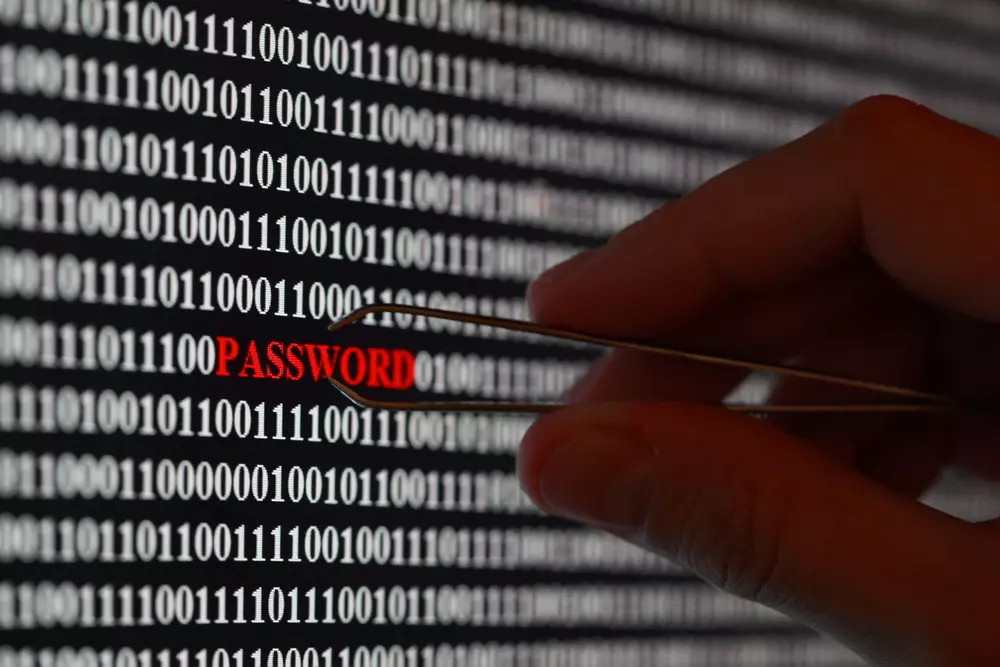 Data Breach
Data Brach = Violazione dei dati personali;
Violazione = distruzione, perdita, modifica, divulgazione o accesso non autorizzato anche accidentale;
Data Breach
In caso di data breach:
Il Titolare lo notifica all’Autorità entro 72 ore
Il Titolare documenta la violazione
Il Titolare lo notifica all’Interessato
Il Titolare adotta misure correttive
Domande?
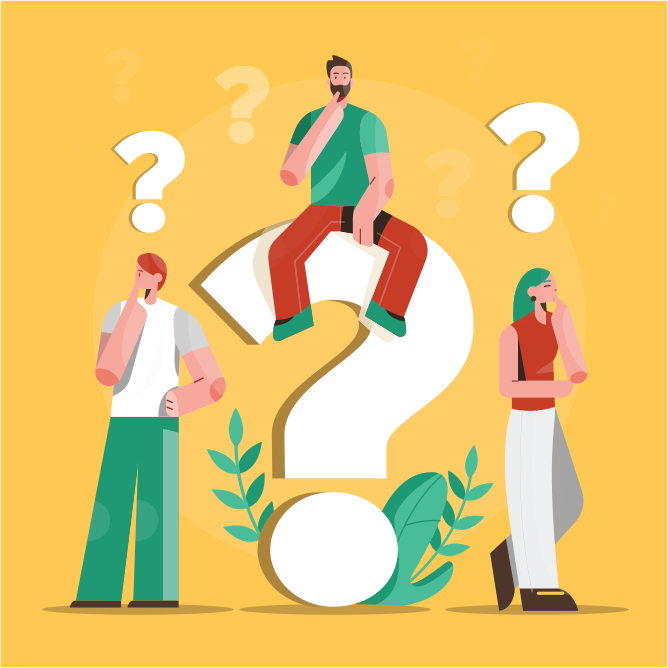 Promemoria
Prossimo incontro: Lunedì 16 Gennaio 2023, ore 20:45-22:45
Tesseramento: ANSPI
Copie testi su richiesta:
Stampati Diapositive (€0,50)
Testo del GDPR (€2,00)
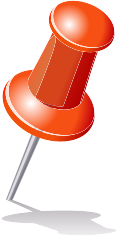 GeneralDataProtectionRegulation
ProtezioneRiservatezzaIntegritàVeraAssolutaCompletaYang o No
Quando la Parrocchia si occupa della povertà digitale
e dei doveri
digitali